暗号解読に挑戦
通信ネットワーク工学科
山本宙
座席は自由です
[Speaker Notes: みなさんこんにちは．
今日は情報通信学部の体験授業に参加していただき，ありがとうございます．
私は通信ネットワーク工学科教務委員の山本と申します．
よろしくお願いします．]
そもそも暗号って？
情報の意味が当事者以外にはわからないように情報を変換すること
野球のブロックサインなども暗号の一種
味方は意味が分かるが敵にはわからない
2
暗号っていつからあるの？
戦争に使いそうだから戦国時代？
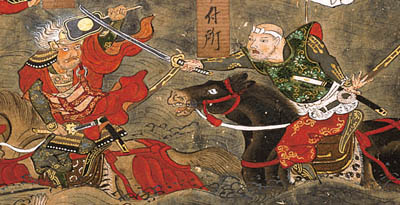 「川中島合戦図屏風」
米沢市上杉博物館
3
[Speaker Notes: 秘密に通信するといったら戦争でしょう，
ということで戦国時代にあったでしょうか
ありました．]
上杉謙信の暗号（16 世紀）
入試問題でよく出るアレ
「てきあり」→七五三六一六二二
規則が知られていると暗号にならない
一から七を和歌の下の句で指定して秘密にする
4
上杉謙信の暗号と和歌
例「天の原ふりさけみれば春日なる三笠の山に出（いで）し月かも」なら
「てきあり」→「にきさかみかかて」
下の句を変えれば別の暗号文に
5
シーザー暗号（BC 1 世紀）
最も有名な古代ローマの暗号
TOKAI　→　WRNDL
文字をきまった数だけずらす
ずらす量を変えると別の暗号文に
6
[Speaker Notes: これが紀元前一世紀ごろ]
ヒエログリフの暗号（BC 19世紀）
古代エジプトでは決まった絵文字を文字として使用
標準以外の絵文字を使った石碑が存在する
現存する最古の暗号文と言われている
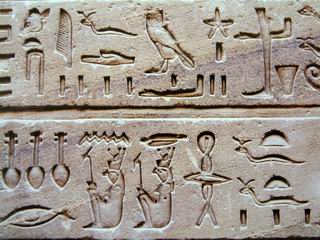 http://ja.wikipedia.org/wiki/ヒエログリフ
7
[Speaker Notes: 紀元前1900年ごろのもので，これが現存する最古の暗号文といわれている]
上杉暗号と鍵
七，七が「みかさのやまに、いでしつきかも」なら
「てきあり」→「にきさかみかかて」
七，七が「こえなくおしう、かいとうしたす」なら
「てきあり」→「うしなたこたえい」
七，七が鍵の役割
8
シーザー暗号と鍵
暗号(+3) TOKAI → WRNDL
暗号(+4) TOKAI → XSOEM
上杉暗号もシーザー暗号も
方式が知られても鍵を秘密にすればよい
9
現代暗号と鍵
暗号化の方式と鍵を分離
暗号化の方式自体は公開
鍵だけ秘密にすれば大丈夫なように作る
方式を公開することで全世界の学者が検証する
解読に懸賞金がかけられることも多い
学者の検証，攻撃に耐えたものが優れた暗号
10
今回の暗号
暗号化前の文字（平文）は 0 か 1 の連続したもの
暗号化後の文字（暗号文）も 0 か 1  の連続したもの
例：平文 01011111 → 暗号文 01101010
デジタル時代の暗号
11
情報化社会と暗号
インターネットが社会のインフラに
IT革命によりあらゆることが机の上からできる
通信はインターネットを使って行う
暗号技術の重要性
インターネットはもともと悪意ある利用者を想定していなかった
だれでも傍受可能な設計
インターネット振込などには暗号技術が不可欠
12
文字の表現
コンピュータの記憶方式
ASCII による文字の表現
13
コンピュータの記憶方式
コンピュータの記憶素子　1 個には 2  通りのデータしか区別できない（0V と 5Vなど）
記憶素子を複数使って複雑なデータを区別する
1 個 → 0, 1
2 個 → 00, 01, 10, 11
3 個 → 000, 001, 010, 011, 100, 101, 110, 111
14
ASCIIによる文字の表現
7 bit → 128 種類のデータを区別できる．
英語のアルファベットに利用されている．
A→100 0001, B→100 0010,C→100 0011
15
Simple XOR 暗号の特徴
一見解読が難しそう
本当は簡単に解ける
暗号アルゴリズム理解の第一歩に向いている．
16
Simple XOR 暗号の解説
XOR演算
Simple XOR 暗号アルゴリズム
17
XOR演算
0+0=0, 0+1=1, 1+0=1, 1+1=0
A: 100 0001
+
T: 101 0100
=  001 0101
同じものを足すと消える
18
Simple XOR 暗号アルゴリズム
暗号化
送信者が平文 M  とキー K を繰り返したものとの XOR演算を行い，暗号文 C を作る
復号
受信者が暗号文 C とキー K を繰り返したものとの XOR演算を行い，平文 M を復元する
キー K を送信者受信者で秘密に共有する
キーを知るものだけが復号できる，という狙いだが・ ・ ・
19
暗号化の例
平文　M: This is a pen
これを
キー K: TEST
で暗号化する
20
暗号化の例
暗号文
キー
平文
同じものを足すと消える
1010100 (T) + 1010100 (T) = 0000000
1101000 (h) + 1000101 (E) = 0101101
1101001 (i) + 1010011 (S) = 0111010
1110011 (s) + 1010100 (T) = 0100111
0100000 ( ) + 1010100 (T) = 1110100
1101001 (i) + 1000101 (E) = 0101100
1110011 (s) + 1010011 (S) = 0100000
21
復号の例
キー
暗号文
平文
0000000 + 1010100 (T) = 1010100 (T) 
0101101 + 1000101 (E) = 1101000 (h) 
0111010 + 1010011 (S) = 1101001 (i) 
0100111 + 1010100 (T) = 1110011 (s) 
1110100 + 1010100 (T) = 0100000 ( ) 
0101100 + 1000101 (E) = 1101001 (i) 
0100000 + 1010011 (S) = 1110011 (s)
22
ログイン
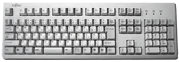 Alt
Delete
Ctrl
ログイン名に「0000000」
パスワードに「XXXXXXXX」
上記を入力してパスワード欄横の「→」を押す
23
デモシステムの解説と実演
“yamamoto hiroshi “ でウェブ検索
一番上の「Yamamoto Hiroshi (Educational contents) 山本 宙 (教育活動のためのコンテンツ)」を開く
「暗号解読デモ」をクリック
24
一致確率
暗号文とそれをずらしたものを並べる
shift1
00010100 
01011001 
00010101 
00110011
01001110 
01011010
00110011
01010011
01000110
00100110
shift2
00010100 
01011001 
00010101 
00110011
01001110 
01011010
00110011
01010011
01000110
00100110
00010100 
01011001 
00010101 
00110011
01001110 
01011010
00110011
01010011
01000110
00010100 
01011001 
00010101 
00110011
01001110 
01011010
00110011
01010011
25
キー長の倍数以外のずらし量
左右が一致する確率はランダム(1/27=約0.78%)
26
キー長の倍数のずらし量
左右が一致する確率は英語の文字が一致する確率．
出現頻度の偏りのため高くなる (約6%)
同じものを足すと消える
27
シフト量と一致確率
キーの長さが 3 のとき
一致確率
シフト量
28
ASCII 7bit code
29